Embedded PowerPoint Video
By PresenterMedia.com
Add Your Great Title Here!
Add a Graphic, Chart or Informational Text Here. 

To add a chart or graph just delete all the text in this box and click an icon.
Your Great Title Goes Here.
Say Something…
Add your informational text paragraph here.
Add your informational text paragraph here.  This is an area where you can show extra text for a description. Add your informational text paragraph here.  This is an area where you can show extra text for a description.
Add Your Great Title Here!
Add an informative Subtitle Here
Add You Great Title Here!
Add your informational text paragraph here.  This is an area where you can show extra text for a description.
Your Great Title Here
Add a Graphic, Chart or Informational Text Here. 

To add a chart or graph just delete all the text in this box and click an icon.
Add Your Great Title Here!
Add Your Great Title Here!
Add a Graphic, Chart or Informational Text Here. 

To add a chart or graph just delete all the text in this box and click an icon.
Your Great Title Here
Add your informational text paragraph here.  This is an area where you can show extra text for a description.
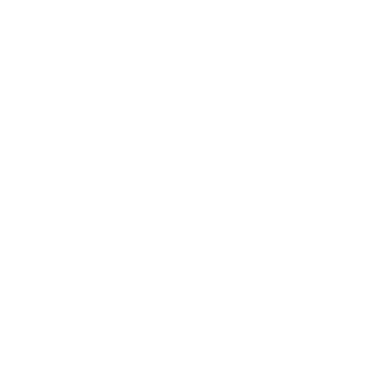 Icon description
Your Great Title Here
Add your informational text paragraph here.
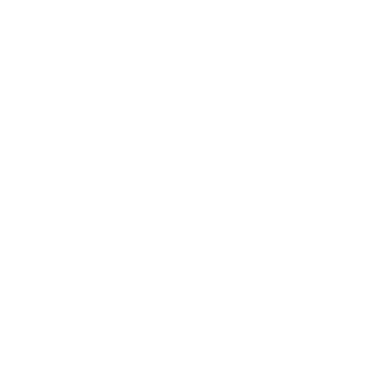 Add your informational text paragraph here.
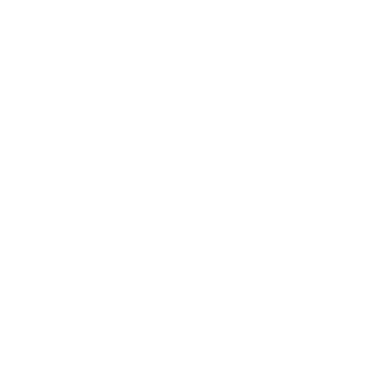 Add your informational text paragraph here.
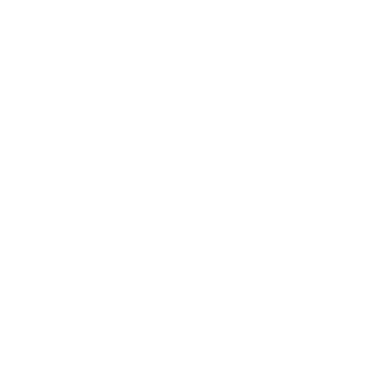 Compare Something
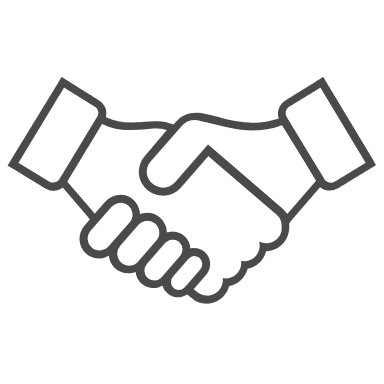 Add a Graphic, Chart or Informational Text Here. 

To add a chart or graph just delete all the text in this box and click an icon.
Compare Something
Add a Graphic, Chart or Informational Text Here. 

To add a chart or graph just delete all the text in this box and click an icon.
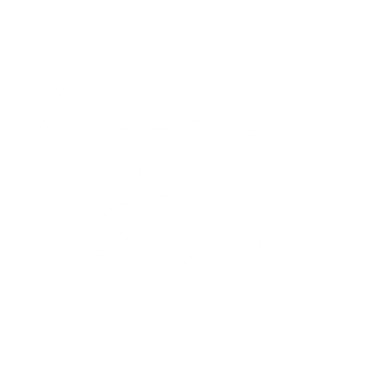 Your Great Title Here
Add Your Great Title Here!
Add Your Great Title Here!
Add a Graphic, Chart or Informational Text Here. 

To add a chart or graph just delete all the text in this box and click an icon.
Add a Graphic, Chart or Informational Text Here. 

To add a chart or graph just delete all the text in this box and click an icon.
Add an informative Subtitle Here
Your Great Title Here
Add your informational text paragraph here.  This is an area where you can show extra text for a description.
Your Great Title Here
Add your informational text paragraph here.  This is an area where you can show extra text for a description.
Your Great Title Goes Here
Add Description Title
Add Description Title
Add your informational text paragraph here.  This is an area where you can show extra text for a description.
Add your informational text paragraph here.  This is an area where you can show extra text for a description.
2018
2015
2017
2010
Lorem ipsum dolor sit amet, omnes volutpat ex sed, mediocrem maiestatis ius in ullamcorper.
Lorem ipsum dolor sit amet, omnes volutpat ex sed, mediocrem maiestatis ius in ullamcorper.
Lorem ipsum dolor sit amet, omnes volutpat ex sed, mediocrem maiestatis ius in ullamcorper.
Lorem ipsum dolor sit amet, omnes volutpat ex sed, mediocrem maiestatis ius in ullamcorper.